Gēnu terapija I: koncepts, pirmie panākumi un neveiksmes.
Gēnu terapijas definīcija
Procedūra, kuras rezultātā tiek ģenētiski modificētas šūnas vai audi ar eksogēna ģenētiskā materiāla palīdzību.
Defektīva gēna aizstāšana ar uzlabotu 
The treatment of a disorder or disease, especially one caused by the inheritance of a defective gene, by replacing defective genes with healthy ones through genetic engineerin
the insertion of usually genetically altered genes into cells especially to replace defective genes in the treatment of genetic disorders or to provide a specialized disease-fighting function
FDA definīcija
All products that mediate their effects by transcription and/or translation of transferred genetic material and/or by integrating into the host genome and that are administered as nucleic acids, viruses, or genetically engineered microorganisms. The products may be used to modify cells in vivo or transferred to cells ex vivo prior to administration to the recipient
Popularitātes ietekme
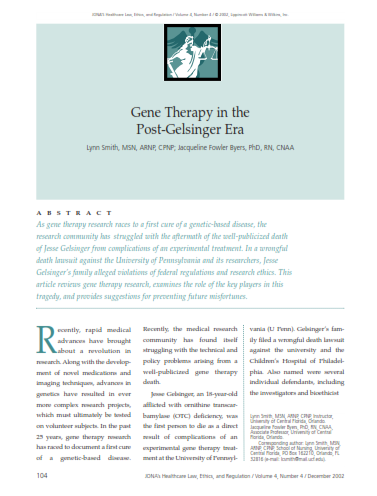 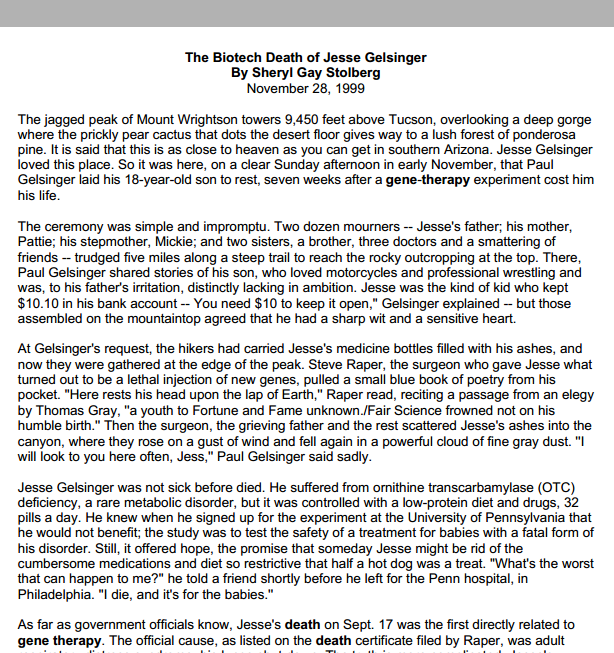 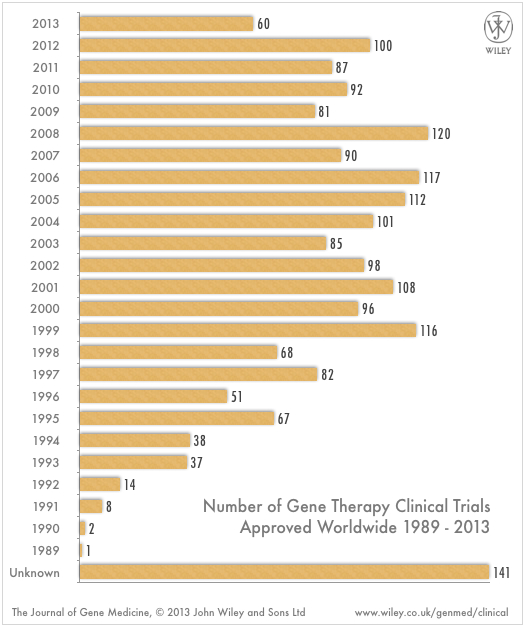 Apstiprinātie gēnu terapijas klīniskie pētījumi
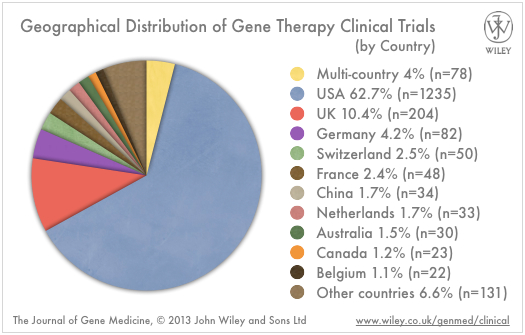 Gēnu terapijas vēsture
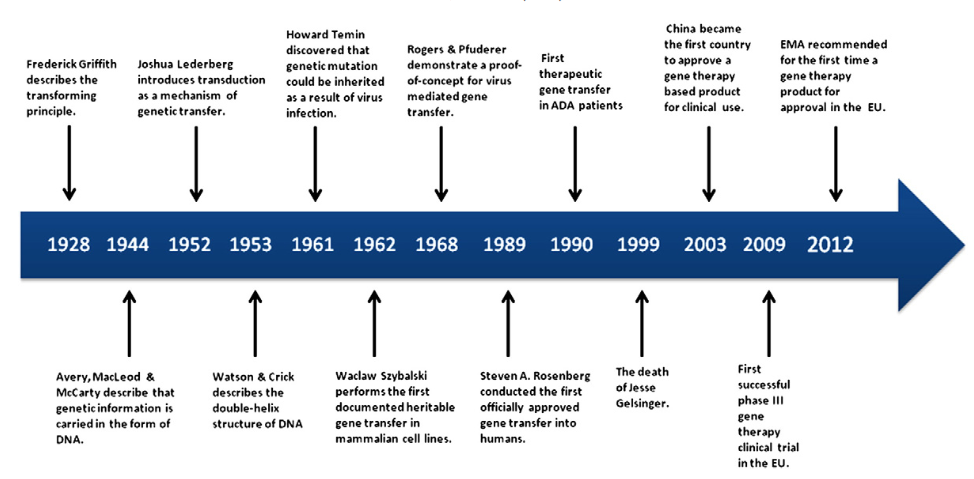 [Speaker Notes: Frederick Grifﬁth In 1928 describes the transformation of a non-virulent pneumococcal type into a virulent type (Grifﬁth, 1928). In that study he mixed living bacteria of the non-virulent R form of Type I pneumococcus with heat inactivated bacteria of the virulent S form of Type II pneumococcus and subsequently infected mice with this mixture. 
Eventually, McCarty and Avery demonstrated that the transformation was caused by deoxyribonucleic acid (DNA)
Joshua Lederberg bacteriophage of Salmonella typhimurium that was responsible for carrying DNA from one bacterium to another «trunsduction». Recombination of nutritional and drug-resistant mutants of Salmonella with the wild type form could take place even when separated by a ﬁne glass ﬁlter.
Waclaw Szybalski enzīma gēna + pārnese cilvēka kaulu smadzeņu šūnās
chicken cells infected with the Rous sarcoma virus (RSV) stably inherited viral speciﬁc gene mutations that contained the information for the generation of RSV progenies.
In that study, the tobacco mosaic virus was used as a vector vehicle to introduce a polyadenylate stretch to the viral RNA (Rogers and Pfuderer, 1968). Motivated by the results, they went even further and some years later they performed the ﬁrst direct human gene therapy trial. In that study, the wild-type Shope papilloma virus was used with the intention to introduce the gene for arginase into two girls suffering from a urea cycle disorder 
S.A. Rosenberg aimed at using gene marking techniques to track the movements of tumour-inﬁltrating blood cells in cancer patients (Rosenberg et al., 1990). His proposal was based on previous ﬁndings demonstrating that treatment of metastatic melanoma with tumour-inﬁltrating lymphocytes (TILs) concomitant with interleukin-2 treatment resulted in regression of the disease in some patients]
1968
Pirmais tiešais gēnu terapijas klīniskais eksperiments cilvēkos 1968. gadā:
Stanfield Rogers lietoja Shope papilloma vīrusu, lai pārnestu argināzes gēnu divām meitenēm, kas slimoja ar urīnvielas cikla disregulāciju.
Eksperiments bija negatīvs- vēlāk izrādījās, ka vīruss nesatur argināzes gēnu.
1990
Martin Cline pirmais mēģināja izmantot rekombinato DNS gēnu pārnesei. Viņam izdevās insertēt dihidrofolāta reduktāzes un HSV timidīna kināzes gēnu peles kaula smadzeņu šūnās un pārnest šūnas citai pelei.
Plānoja līdzīgu eksperimentu beta-tallasēmijas (iedzimtas slimības, kuras dēļ pacientiem asinīs trūkst hemoglobīna dēļ beta-globulīna gēna defekta) slimniekiem.
Tika uzsākta terapija ekstraģējot kaula smadzeņu šūnas pacientiem Izraēlā un Itālijā
1989
Pirmais oficiāli reģistrētais gēnu terapijas mēģinājums
Rosenbergs at. al ieviesa bakteriālo NeoR gēnu tumoru infiltrējošos leikocītos (TIL), lai monitorētu to klātbūtni cilvēku audzējos in vivo. 
Sekoja melanomas terapijas mēģinājums injicējot TIL, kas ekspresē TNF. 
Audzēju attīstīšanās injekciju vietās netika novērota.
SCID
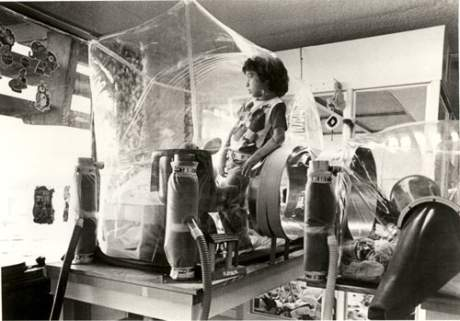 Funkcionālu T limfocītu trūkums
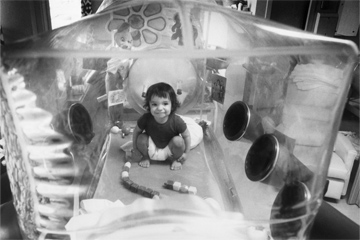 1990
Pirmais FDA apstiprinātais gēnu terapijas eksperiments
Michael Blaese un French Anderson 
Iedzimts adenozīna deamināzes deficīts, kas izraisa imūndeficītu (ADA-SCID) 
paciente – 4 gadus vecā Ashanti DeSilva 
No pacientes ņemtās šūnas tika modificētas ex-vivo izmantojot retrovīrusu 
Daļēji veiksmīga terapija
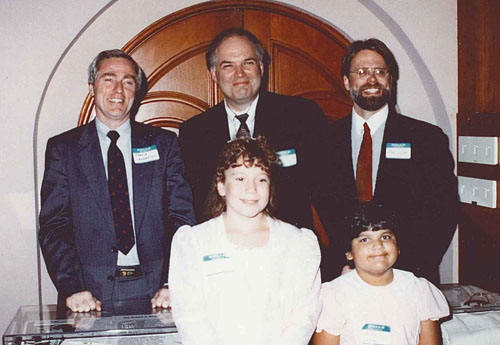 1992
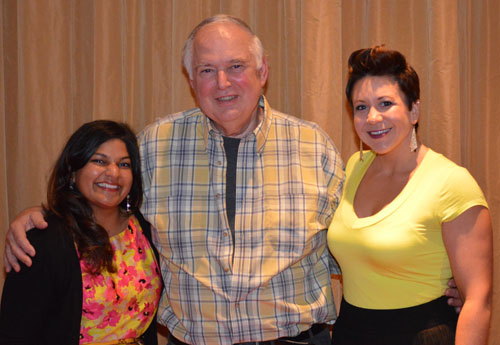 2013
1990-2003
Veiktas vairākas terapijas ADA un IL2-RG (cd132)  SCID terapijas bērniem
Iegūtas hematopoētiskās šūnas no kaulu smadzenēm 
Izmantoti retrovīrusi normālo gēnu transdukcijai genomā
Šūnas injicētas asinīs
No 16 bērniem 14 terapija bija efektīva (2011) 
4 no bērniem attīstījās leikēmija
1993
Andrew Gobea  - bērns ar ADA-SCID, kas diagnosticēta pirms dzimšanas
Terapijai   paņemtas cilmes šūnas no placentas 
Normāls ADA gēns transducēts šūnās, kas injicētas asinīs.
Vēl 4 gadus pēc terapijas T limfocīti producēja ADA
Pēc 4 gadiem bija nepieciešama papildus terapija
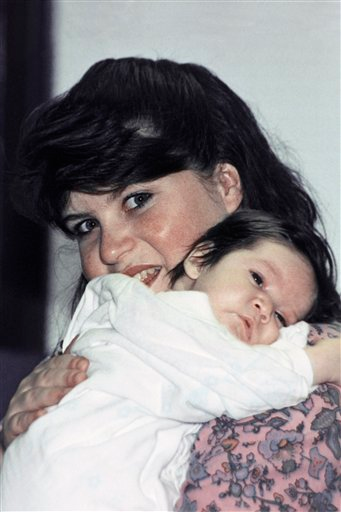 1999
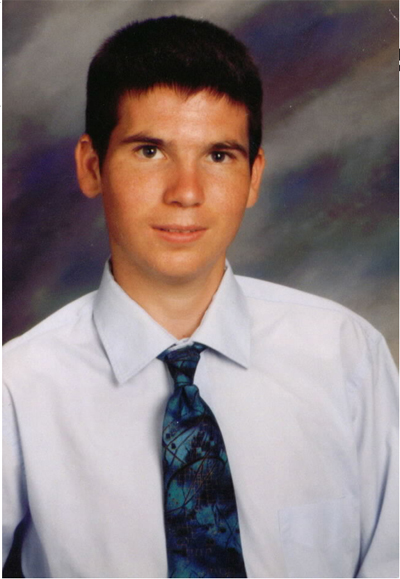 Jesse Gelsinger – daļējas ornitīna transkarbamilāzes nepietiekamības pacients
ornitīna transkarbamilāzes nepietiekamība ir defekts urīnvielas ciklā- rezultātā organismā uzkrājas amonjaks. Ar X hromosomu saistīta pārmantota slimība.
1999 gadā viņam tika pielietota gēnu terapija - adenovīrusa injekcija lielā dozā, pēc kuras pacients nomira masīvas imūnās atbildes reakcijas rezultātā.
2003
Ķīna ir pirmā valsts pasaulē, kas apstiprinājā gēnu terapijas balstītu produktu (vēl pirms III fāzes pētījumiem)
GendicineTM – nereplicējošs adenovīrusa vektors ar cilvēka p53 gēnu 
Akceptēts galvas un kakla plakanšūnu karcinomas ārstēšanai
2004
Saņemta atļauja GMP sertifikācijai EU medikamentam CereproTM (Ark Therapeutics Group )
Daļēji replicējošs adenovīrusa vektors, kas satur HSV-tk (timīna kināze) gēnu
Enzīms konvertē nukleotīdu analogu GCV monofosfātu par difosfātu un vēlāk par trifosfātu, kas ir toksisks vēža šūnām
Lietots gliomas ārstēšanai
Ļīdz šim vienīgais GT preparāts, kas izgājis III fāzes klīniskos pētījumus.
2012
2012, gada 19 jūlijā Eiropas Zāļu Aģentūra rekomdējusi GT produkta Glybera  apstiprināšanai Eiropas Savienībā.  Adeno-asociētā vīrusu AAV1 vektora bāzēta terapija lipoproteīna lipāzes nepietiekamības ārstēšanai muskuļu audos.  
Oriģinālā izstrāde Amsterdam Molecular Therapeutics  - UniQure
Gēnu terapijas  piegādes metodes
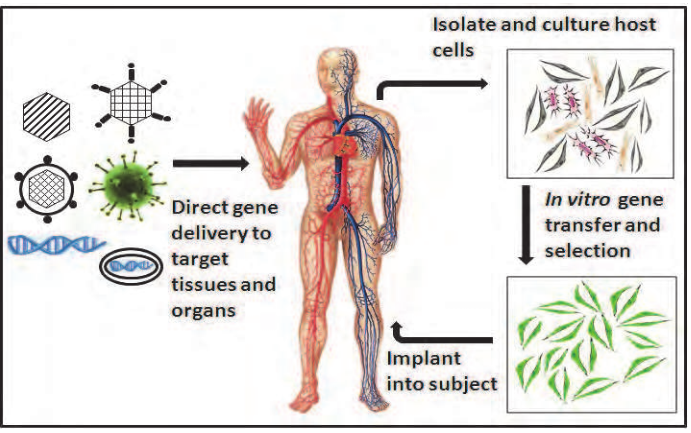 Gēnu terapijas mērķi
Dzimumšūnu gēnu terapijaSomatisko šūnu gēnu terapija	Gēna pievienošana	Gēna aizvietošana	Specifiska gēna ekspresijas inhibēšana	Mērķa šūnu iznīcināšana
Gēnu pievienošana
Lielākā daļa terapiju vienkārši pievieno vajadzīgo gēnu izvēlētajās mērķa šūnās, lai kompensētu zaudēto funkcionalitāti.
Gēnu aizvietošana
Šī stratēģija aizvieto mutanto gēna kopiju ar funkcionējošo in situ.  Īpaši piemērota gēniem, kuru mutācijas izraisa pastiprinošu efektu. Piemēram onkogēni.
Specifiska gēna ekspresijas inhibēšana
Tiek nomākta specifisku gēnu aktivitāte (piem. aktivētie onkogēni) lietojot molekulas, kas degradē RNS transkriptus:
Antisens RNS
iRNA- mi RNA
Ribozīmi
Antisens terapija
Īsi DNS oligonuklotīdi, kas hibridizējas ar mRNS
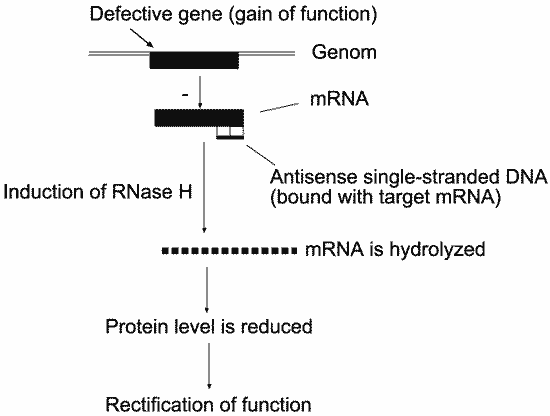 siRNA terapija
Small interfering RNAs
short stretches (21-23nt) of synthetic dsRNA
Has 3’ overhangs of 2 nt
Incorporates into RISC (RNA induced silencing complex)
Target mRNA cleaved in the middle
Ribozīmi
Katalītiskas RNS, kas šķeļ mērķa mRNS sekvences specifiskā veidā
Mērķēta šūnu nonāvēšana
Gēnu terapijas rezultātā radīta audu specifiska toksicitāte. Piemērota vēža terapijā
Mērķēta šūnu nonāvēšana
Netieša pieeja
	stimulējot imūno atbildi pret konkrētām šūnām
Gēnu terapijas piegādes metodes
Vīrusu vektori

Bezvīrusu piegādes metodes
Gēnu piegāde :
I. Ex vivo – gēns tiek piegādāts izolētās šūnās

II. In vivo –  gēns tiek nogādāts tieši pacientā

	a) sistēmiska injekcija
        +/- mērķēta lokalizācija
        +/- mērķēta ekspresija

	b) Lokalizēta
        	1) Zemādas	 			5) Bronkoskopiska
        	2) Asinvadu katetras	    	6) Endoskopiska
       	3) Stereostatiski		    	7) Arteroskopiska
	 	4) Retinālā
Līdz šim izmantotie gēnu piegādes veidi
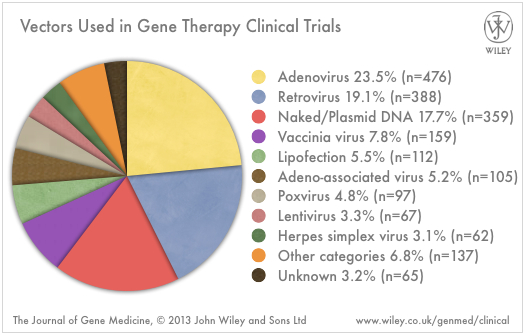 Vīrusu vektori
Vīrusi ir obligāti iekššūnu parazīti
Ļoti efektīva virālā genoma nogāde saimniekšūnās 
Specifiskas mērķa šūnas: atkarībā no vīrusas piesaistīšanās proteīniem (kapsīdas vai glikoproteīniem)
 Iespējama gēnu aizvietošana: nebūtiskie gēni tiek deletēti un eksogēnie gēni insertēti to vietā
Ideāls vektors gēnu pārnesei
Augsta vīrusa koncentrācija, kas atļauj inficēt un tranducēt daudzas šūnas. 
Vīrusu producēšana ir ērta un reproducējama 
Spēja transducēt dalošās un nedalošās šūnas
Spēja integrēties saimnieka genoma noteiktā pozīcijā, vai arī stabili saglabājot episomālo aktivitāti. 
Transkripcijas mašinērija, kas var reaģēt uz manipulāciju ar tās regulatorajiem elementiem.
Spēja sasniegt specifiskus šūnu tipus
Vīrusi, kas nav imunogēni vai arī ar vāju imunogenitāti
Vīrusu vektoru stratēģija
Replikācijas un virulences gēni var tikt aizvietoti ar terapeitiskajiem gēniem
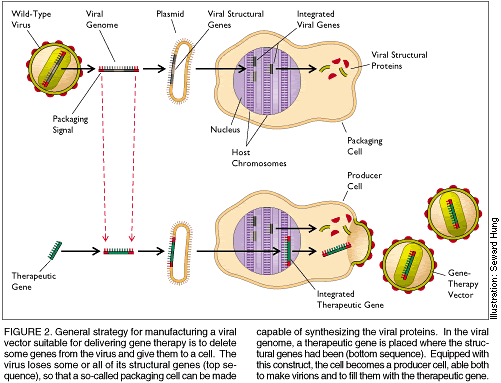 Vīrusu vektori:
Adenovīrusu vektori
Adeno-asociēto vīrusu vektori
Herpes vīrusu vektori
Retrovīrusu vektori
Lentivīrusu vektori
Poxvīrusi/ Vaccinia vīrusi
Alfavīrusi
Adenovīrusi
Lineārs dsDNS genoms (36 kbp)
Ikosaedrāli, bezapvalka vīrusi
Kodē aptuveni 50 proteīnus (11 strukturālie)
Cilvēkos pārsvarā respiratorie un barības trakta vīrusi
Lītiskie vīrusi
80% cilvēku ir antivielas
Vairāk ka 40 prevalenti serotipi
Adenovīrusi
Replikācija
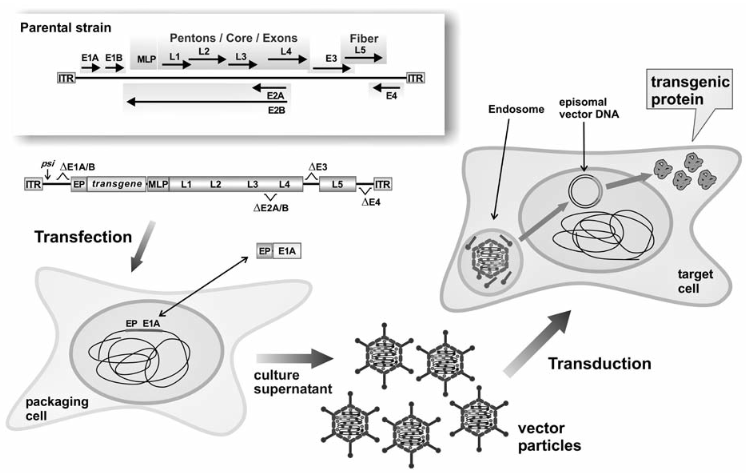 [Speaker Notes: In first generation vectors the early gene 1A (E1A), a regulatory gene essential for replication, was deleted. E1B and E3 genes that play an important role in modulating dVspecificimmunityFIGURE 1 - Production of and transduction with an adenoviral vector. Early (indicated with an E) and other regulatory genes are deletedfromtheparentalstrain,usuallyofgenotype2or5,whichhavelowerpre-existingimmunityinthepopulation,whereasmoststructuralgenesandtheirrelativepromoterMLPs(majorlatepromoters)areretained.Thetransgeneandrespectiveeukaryoticpromoter(EP)replacedearlyE1A/E1Bgenes.VectorparticlesareproducedinpackagingcellstransfectedwiththeDNAvectorandE1A.E1Aisprovidedintranseitherbyco-transfectionofaseparateplasmidorstablyexpressedbythetransfectedcells.Thevectorparticlesreleasedinculturesupernatantarecollected,purifiedfromcontaminantcellsanddebrisandusedtotransducethetargetcells.Here,thevectorpenetratesthecellsbyendocytosisandreleasesthevectorDNAinthenucleuswheretheexpressionofthetransgenetakesplace.ThevectorDNAremainsasanepisomeandthetransgeneexpressionistransient(modifiedfromPistello,2012).]
Pirmās paaudzes adenovīrusu vektori
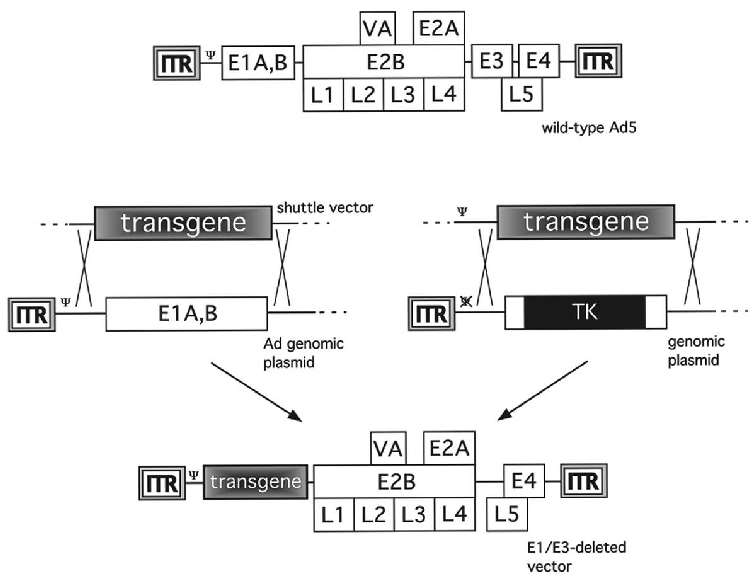 Nevirāli adenovīrusu vector (Amplicon)
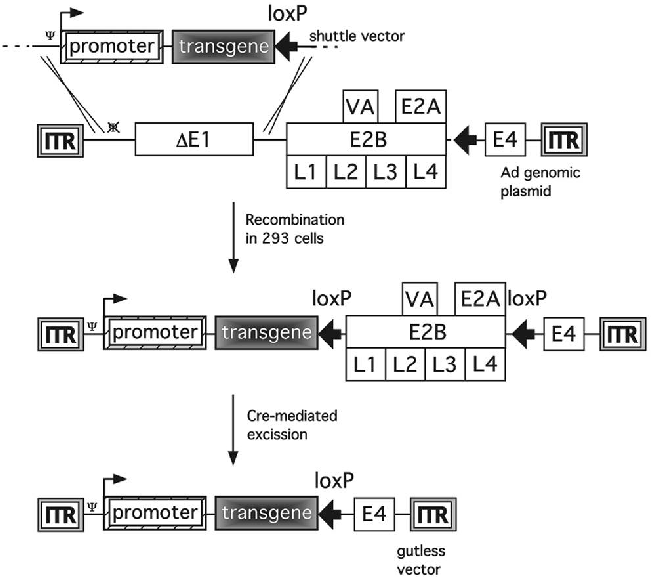 Priekšrocības un trūkumi
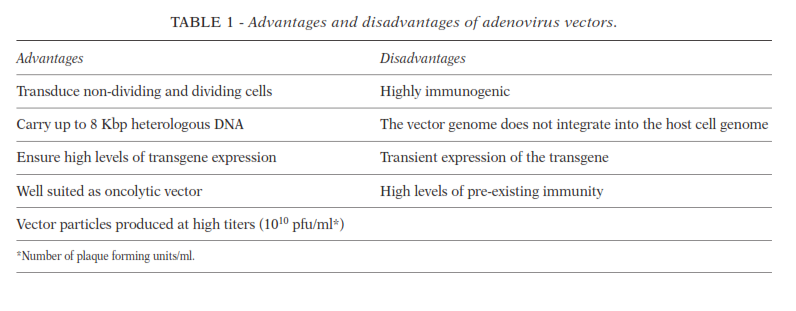 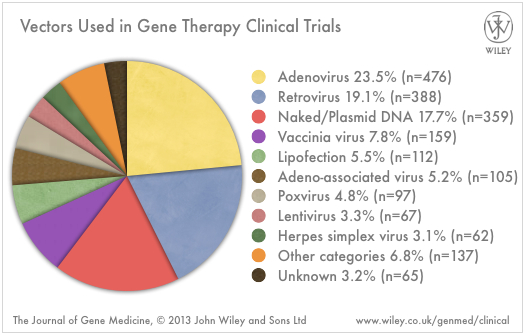 Adeno asociētie vīrusi
Mazi ikosaedrāli bezapvalka vīrusi (Dependovirus, Parvoviridea)
Īss genoms (5kbp) ssDNS
Replikācija ir atkarīga no helpervīrusu ko-infekcijas (AdV vai HSV)
 vīrusa genoms var integrēties 19ch garajā plecā
Neizraisa infekcijas, plaši izplatīts ar zemu imunogenitāti
Adeno-asociētie vīrusi
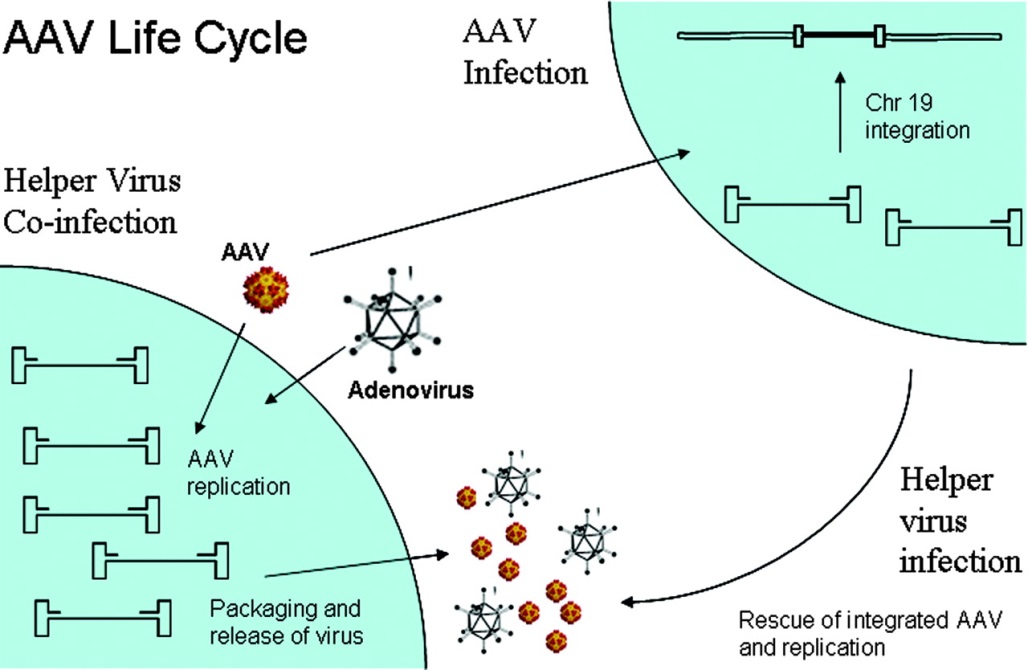 [Speaker Notes: AAV life cycle. AAV undergoes productive infection in the presence of adenovirus coinfection. This is characterized by genome replication, viral gene expression, and virion production. In the absence of adenovirus, AAV can establish latency by integrating into chromosome 19 (AAVS1). The latent AAV genome can be rescued and replicated upon superinfection by adenovirus. Both stages of AAV's life cycle are regulated by complex interactions between the AAV genome and AAV, adenoviral, and host proteins.]
Adeno-asociēto vīrusu vektori
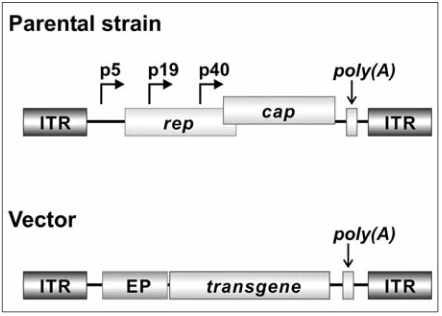 [Speaker Notes: FIGURE 2 - Genomic organization of a vector derivedfrom an adeno-associated virus (AAV). The parentalgenome mostly consists of rep and cap encoding replicaseand structural proteins. Expression of the AAV proteinsis driven by promoters p5, p19 and 40 and all transcriptsshare the same poly(A). Both poly(A) and inverted terminalrepeats(ITR)aremaintainedinthevectorgenome.Bycontrast,repandcaparereplacedbythetransgeneandtherespectiveeukaryoticpromoter(EP)(modifiedfromPistello,2012)]
AAV terapijas piemērs
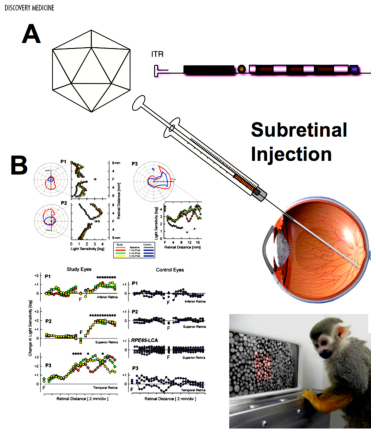 In vivo gene transfer for ocular diseases.A. An adeno-associated viral (AAV) vector is injected into the subretinal space using a surgical procedure. B. Gene transfer of RPE-65 to the retina restored light sensitivity in patients with Leber's congenital amaurosis (LCA) (from Proc Natl Acad Sci USA 105(39):15112-7, 2008; © 2008 by The National Academy of Sciences of the USA). C. A similar protocol for AAV-mediated L-opsin corrected color blindness in squirrel monkeys.
AAV pielietošana
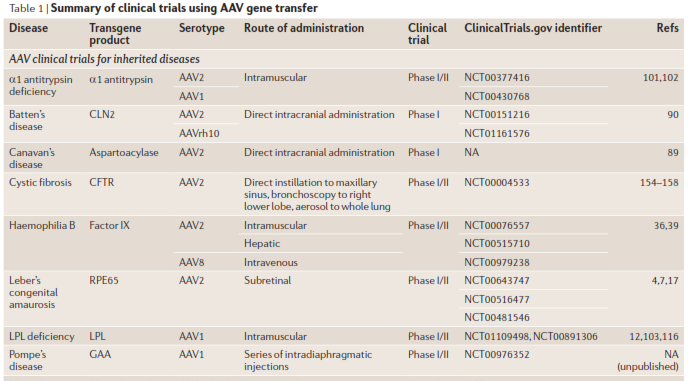 AAV pielietošana
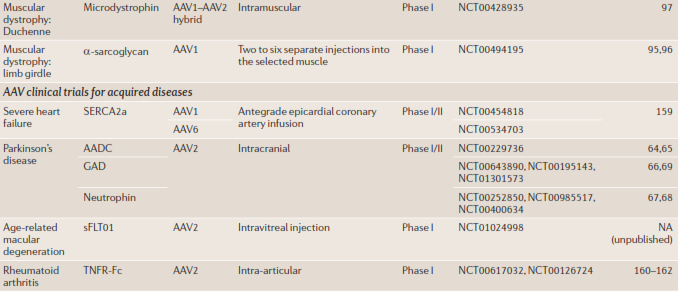 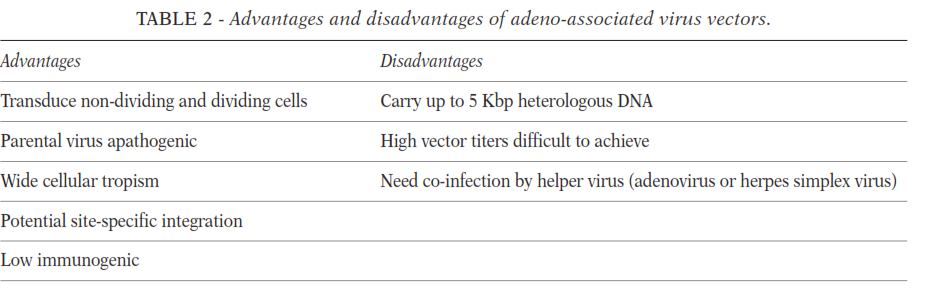 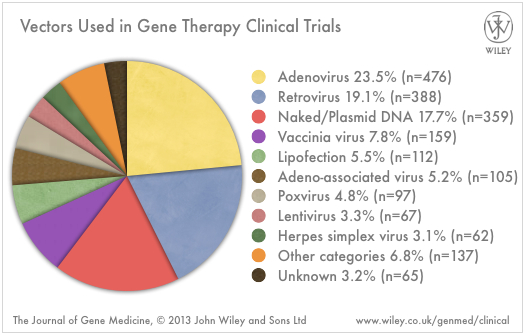 Herpes vīrusi
Ikosaedriski virioni, 100 - 200 nm diametrs, ir apvalks.
Herpesvīrusu vektori pārsvarā ir atvasināti no HSV-1
dsDNA vīrusi (vairāk kā 80 gēni)
Izplatās kontaktceļā, inficē ādu/gļotādu, latentā stāvoklī persistē nervu šūnās
Satur daudzus ne-esenciālus gēnus – aizvācot tos iegūst ~50 kb vietu rekombinatajiem gēniem
Herpesvīrusi
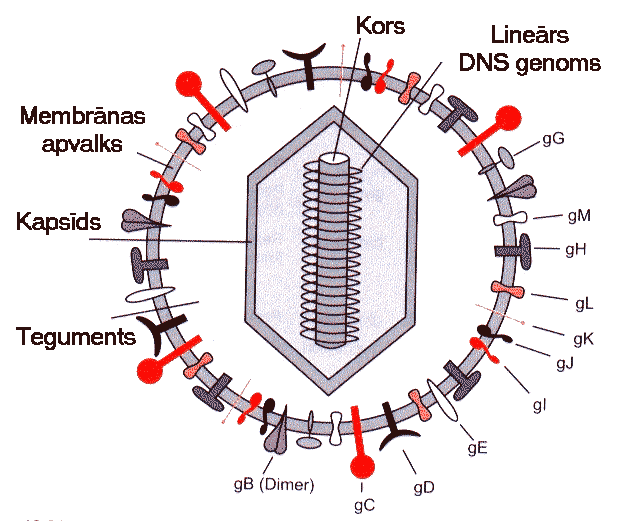 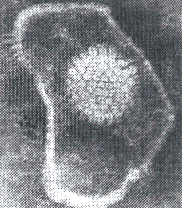 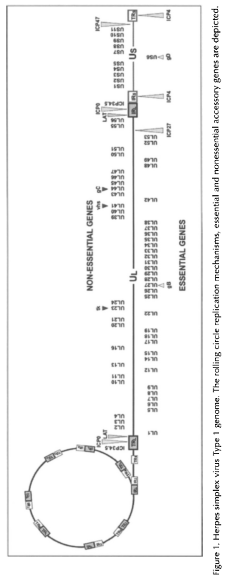 HSV-1 genoms
HSV vīrusu vektori
3 vektoru veidi ir attīstīti no HSV-1:
Replikācijas kompetenti vektori
Replikācijas inkompetenti vektori
Defektīvi , helper atkarīgi vektori
Iepakošanas šūnas tiek inficētas ar helper-vīrusu, parasti aizvākti daži svarīgie gēni saglabājot funkcijas, kas ir svarīgas amplikona inkorporācijai vīrusa daļinā
No vīrusiem brīvas palīg – sitēmas (parasti papildus plazmīdas) HSV iepakošanai
HSV iepakošanai izmato transgēnas šūnas- drošāk, bet zemi titri
Amplikonu vektori
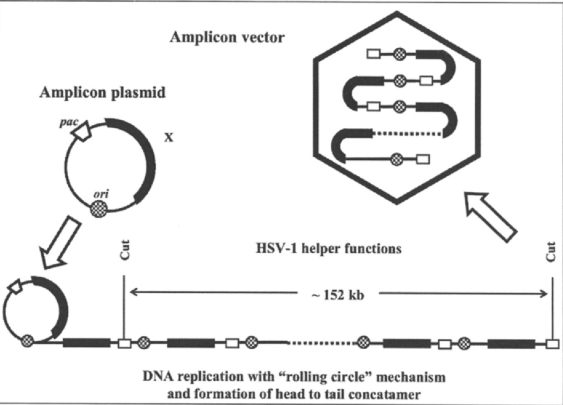 HSV-1 vektoru pielietojums
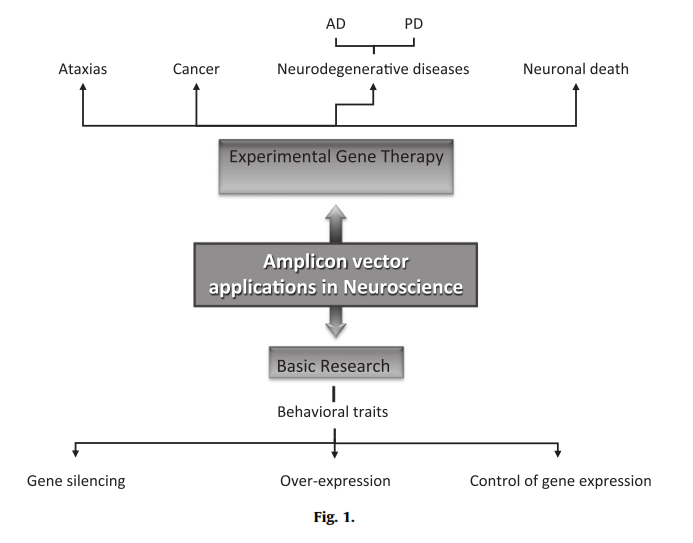 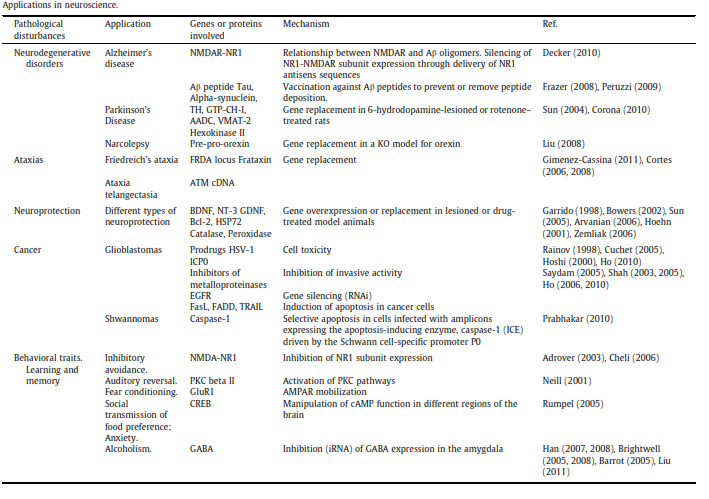 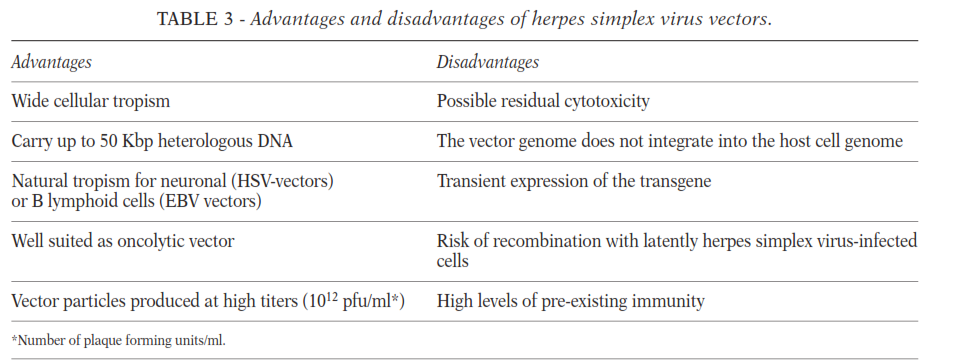 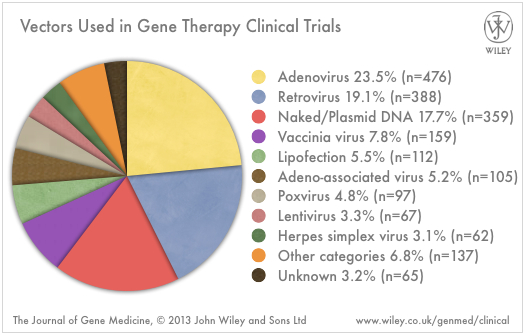 Retrovīrusi
Virioni satur divas kopijas vienpavediena (+) RNS kā arī replikācijā nepieciešamu, vīrusa grupas specifisku tRNS. Genomiskās RNS garums 7 - 12 kb.
RNS ar revertāzes palīdzību pārveidota DNS kopijā, kas integrējas saimniekšūnas genomā
Replikācija notiek pēc tam, kad vīruss integrējis DNS kopiju šūnas genomā, tikai dalošās šūnās
Retrovīrusu  morfoloģija: 

Virionu diametrs ap 100 nm, ārējā membrānas apvalkā ietverts ikosaedrisks vai konusveida nukleokapsīds.


Vīrusa virsmas projekciju lielumu un nukleokapsīda novietojumu virionā izmanto klasifikācijai.

Vironu sastāvā ir fermenti: revertāze, integrāze, proteāze.
Retrovīrusi
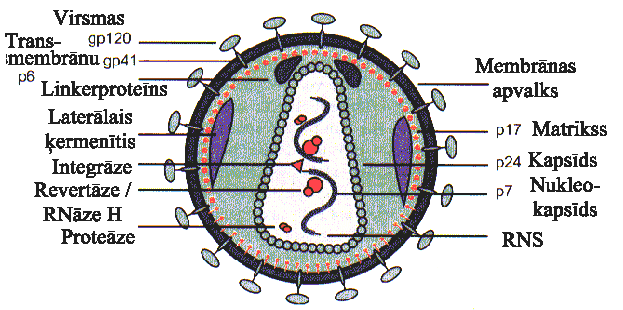 Retrovīrusi
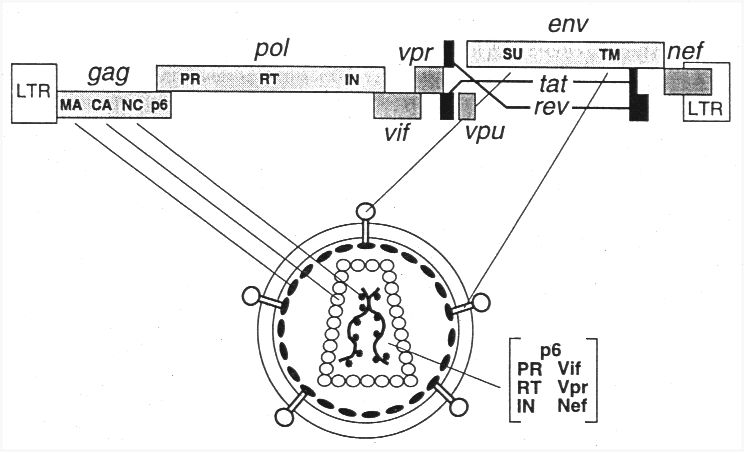 Gag, pol un env tiek deletēti no vīrusa genoma
Pakošanas konstrukts – psi kapsidēšanās signāls un daļēja env delēcija
Sākumā ekspresijai tika izmantoti LTR , pēc tam pievienoti specifiski eikariotu promoteri
Retrovīrusu vektori
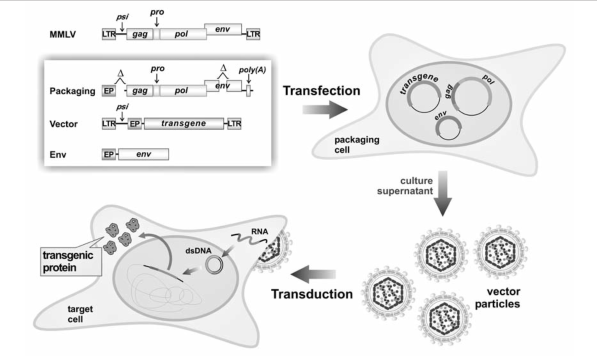 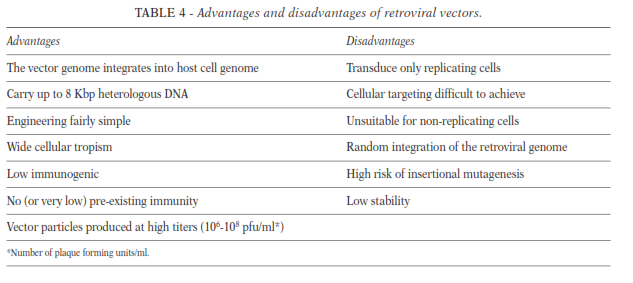 Lentivīrusu vektori
Lentivurusi ir retrovīrusi, kas satur papildus replikāciju un saimniekšūnu atbildi regulējošus gēnus
Lentivīrusi (it īpaši HIV atvasinātie) ir efektīvāki gēnu pārneses nodrošinātāji un spēj inficēt tādas grūti transducējamas šūnas, kā hematopoētiskie prekursori, neironi, limfoīdās šūnas un makrofāgus
Vīrusu ģenētiskais materiāls neintegrējas aktīvu transkripcijas saitu tuvumā
Dabīgā LTR aktivitāte ir zema
Lentivīrusiem cilvēkos nav imūnās atmiņas, un ir pieejami citu dzīvnieku lentivīrusi, kuri nav spējīgi inficēt cilvēka šūnas, bet var izmantoti transdukcijai.
Lentivīrusu vektori
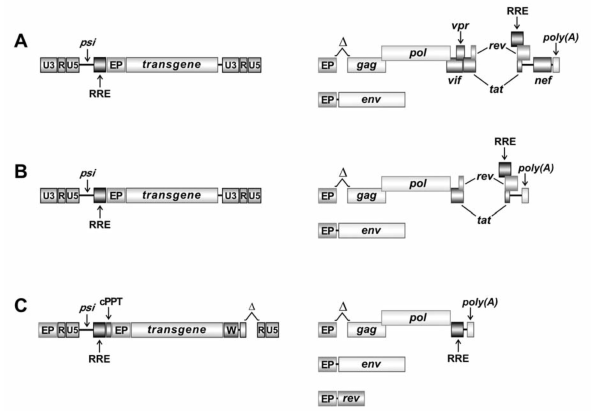 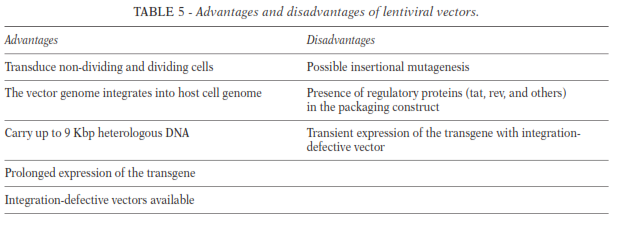 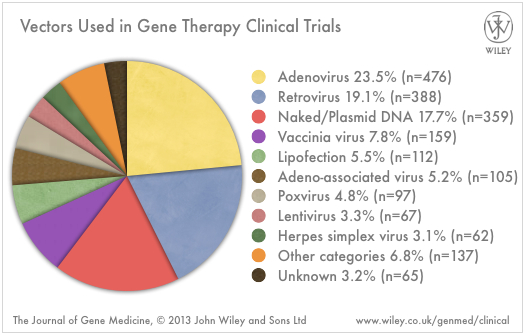 Poxvīrusi
Kompleksi ārējo apvalku saturoši dsDNS vīrusi
Genoma izmērs 190 kb – aptuveni 250 gēni
Replikācija notiek citoplazmā- pašiem sava replikācijas sistēma
Var akceptēt līdz pat 25 kb rekombinanto gēnu
Īsas bet intensīvas ekspresijas dēļ tiek lietoti onkolītiskai vēža terapijai un vēža imūnterapijai.
BAKU VĪRUSI
Sarežģīta viriona forma (ola / paralēlskaldnis), 150 x 250 x 380 nm, vairāki apvalki.
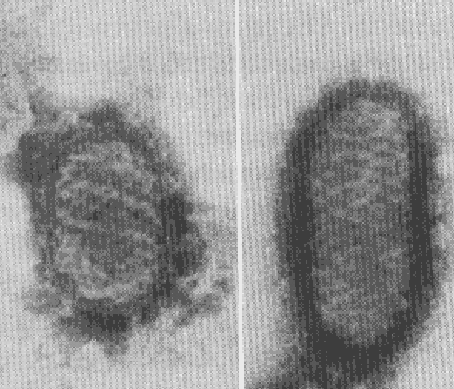 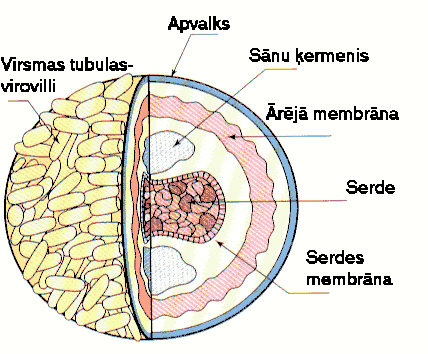 Poksvīrusi
ds lineāra DNA, 135 - 375 kbp, ap 4% no viriona masas. Kovalenti slēgti gali, invertētie, ~10 kbp, atkārtojumi, kas ietver 2 tiešo atkārtojumu pārus.
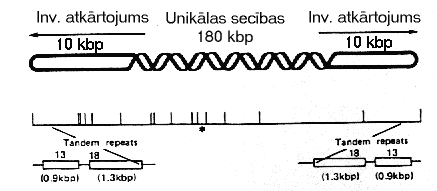 Poxvīrusi
Pielieto galvenokārt vēža terapijā
Vēža imūnterapijā izmantotās stratēģijas:
Pastiprināta epitopa ekspresija ar replicēties nespējīgu vīrusu
T šūnu kostimulācija ar virsmas antigēnu ligandiem
Citokīnu, kā imūno adjuvantu ekspresija
Poxvīrusu vakcīnas kombinācijā ar citām terapijām
Radioterapija
Ķīmijterapija
Hormonālā
Imūnterapija
Mazo molekulu bāzētā terapija
Pēcoperāciju terapija
Poxvīrusi
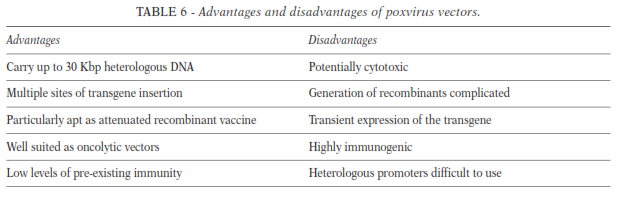 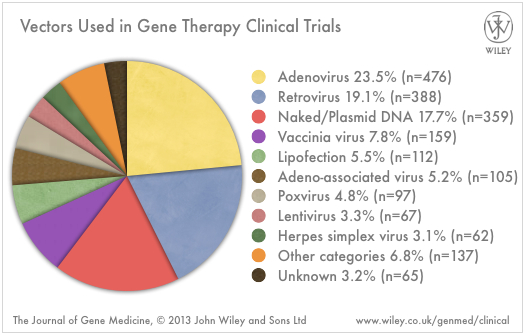 Alfavīrusi
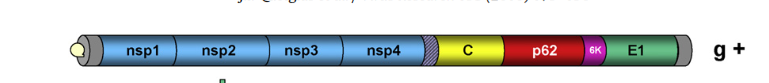 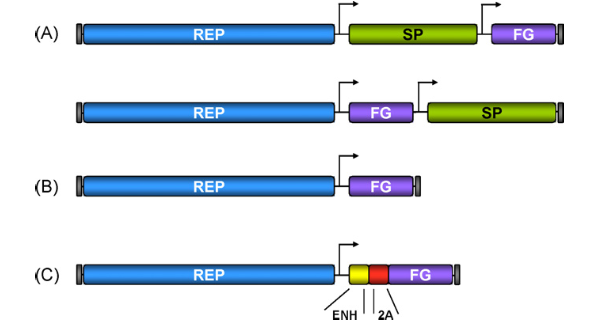 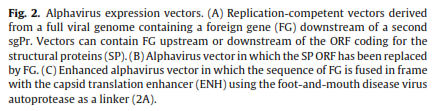 [Speaker Notes: Alphavirus expression vectors. (A) Replication-competent vectors derived from a full viral genome containing a foreign gene (FG) downstream of a second sgPr. Vectors can contain FG upstream or downstream of the ORF coding for the structural proteins (SP). (B) Alphavirus vector in which the SP ORF has been replaced by FG. (C) Enhanced alphavirus vector in which the sequence of FG is fused in frame with the capsid translation enhancer (ENH) using the foot-and-mouth disease virus autoprotease as a linker (2A).]
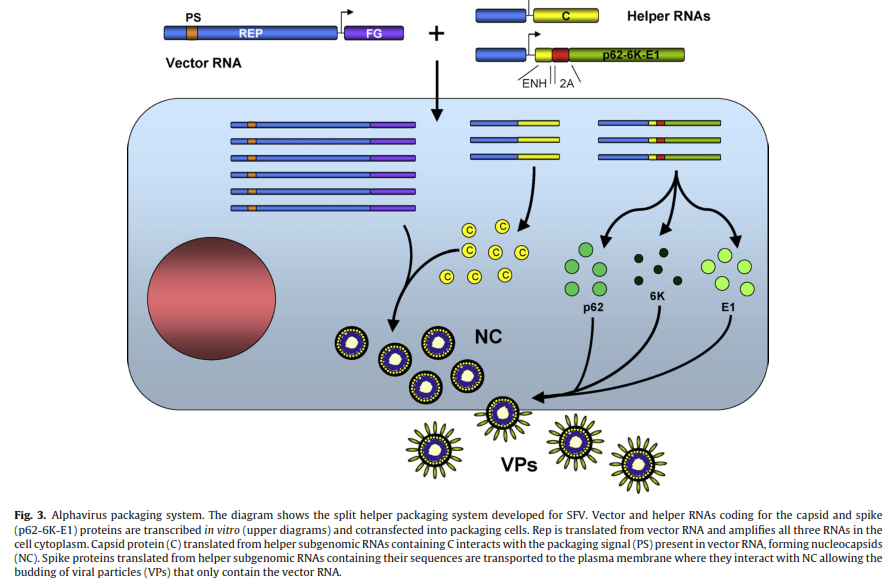 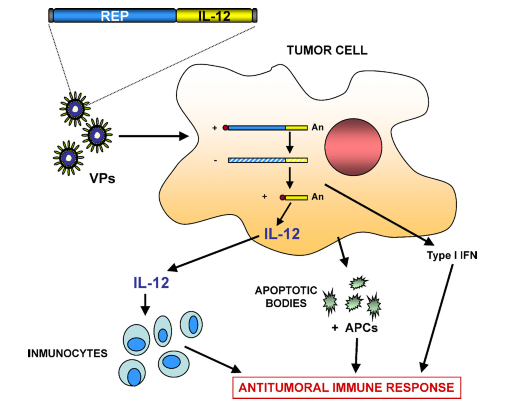 Antitumoral efﬁcacy of alphavirus vectors expressing cytokines in tumor cells. The diagram of an alphavirus vector expressing IL-12, taken as an example, is shown above. Upon infection of tumor cells with alphavirus viral particles (VPs) containing this vector, RNA replication will lead to high IL-12 secretion that will stimulate immunocytes in the tumor microenvironment. Alphavirus replication will also lead to cell death by apoptosis releasing apoptotic bodies that will be uptaken by antigen presenting
cells (APCs) enhancing immune responses against tumor antigens. Finally, RNA replication will induce type I IFN that will also contribute to the antitumoral immune response.
An, polyA.
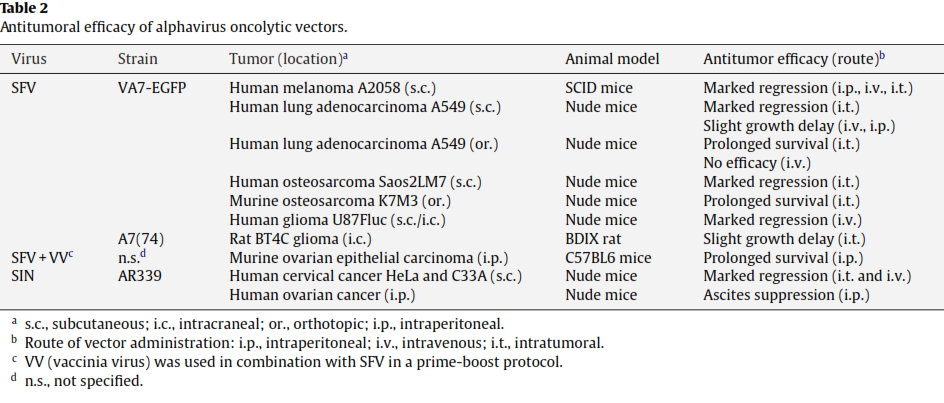